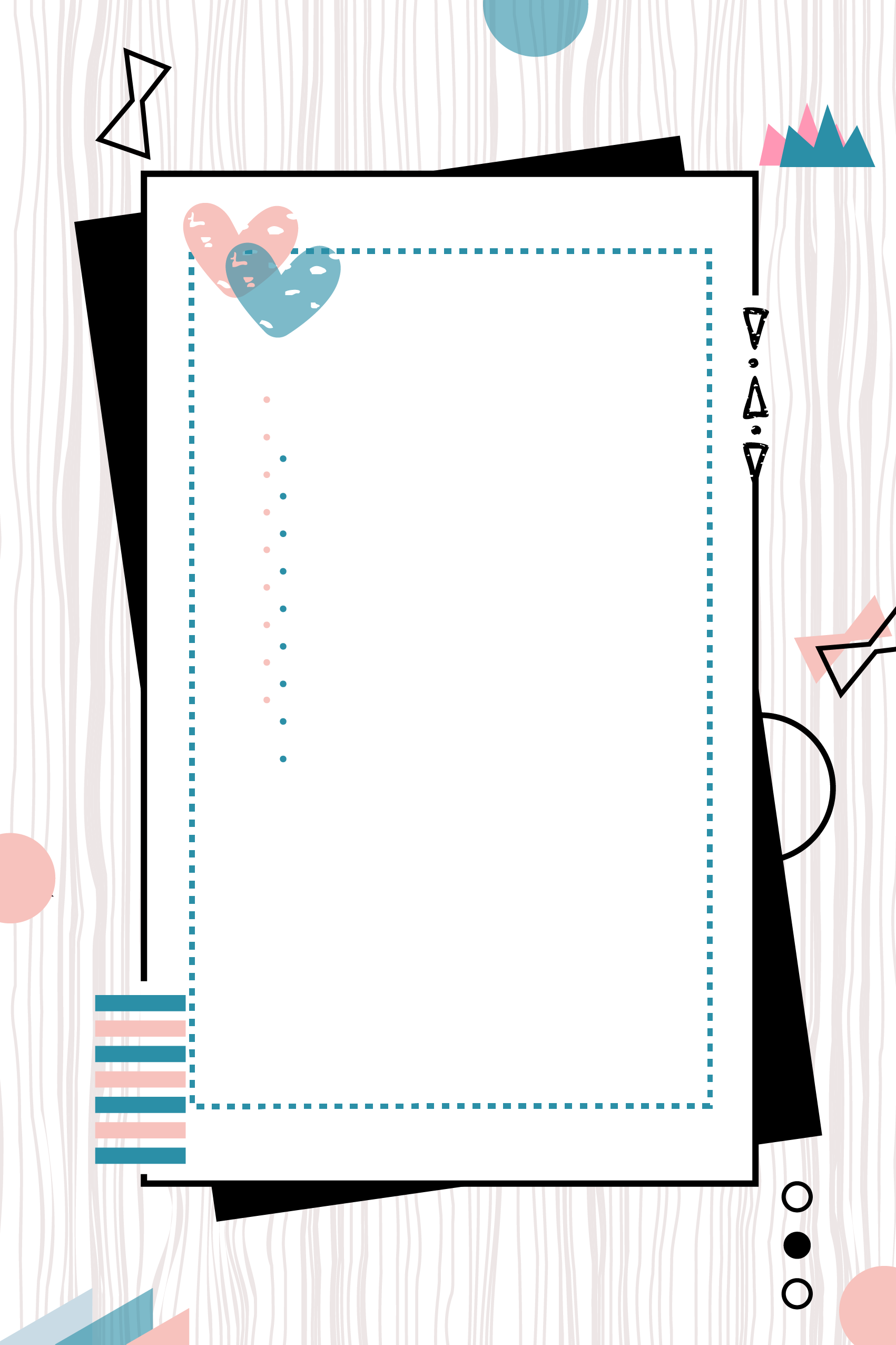 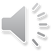 元宵节
Chinese Lantern Festival
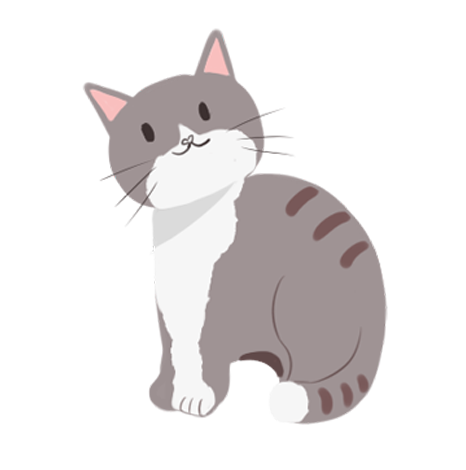 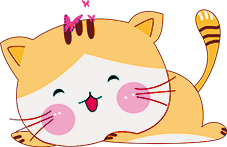 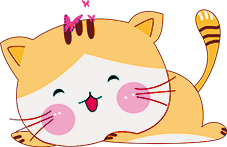 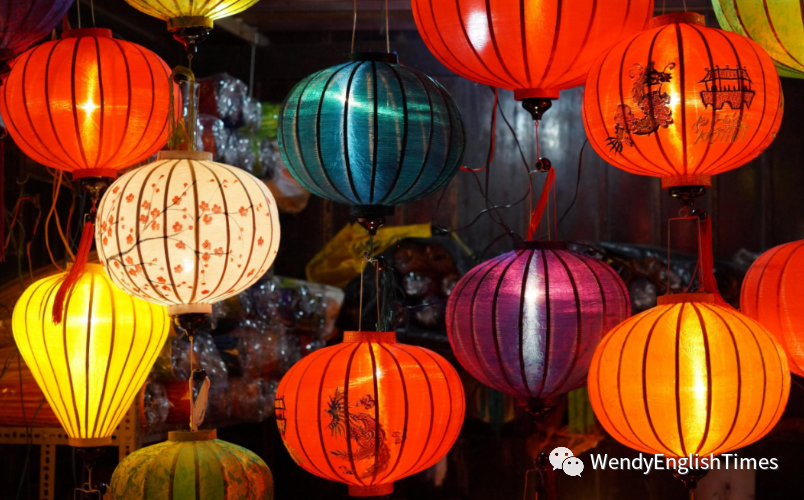 元宵节
On the 15th day of the first lunar month, two weeks after Chinese New Year, another important traditional Chinese festival, the Chinese Lantern Festival is celebrated. It marks the first full moon of the new lunar year and the end of the Chinese New Year period.
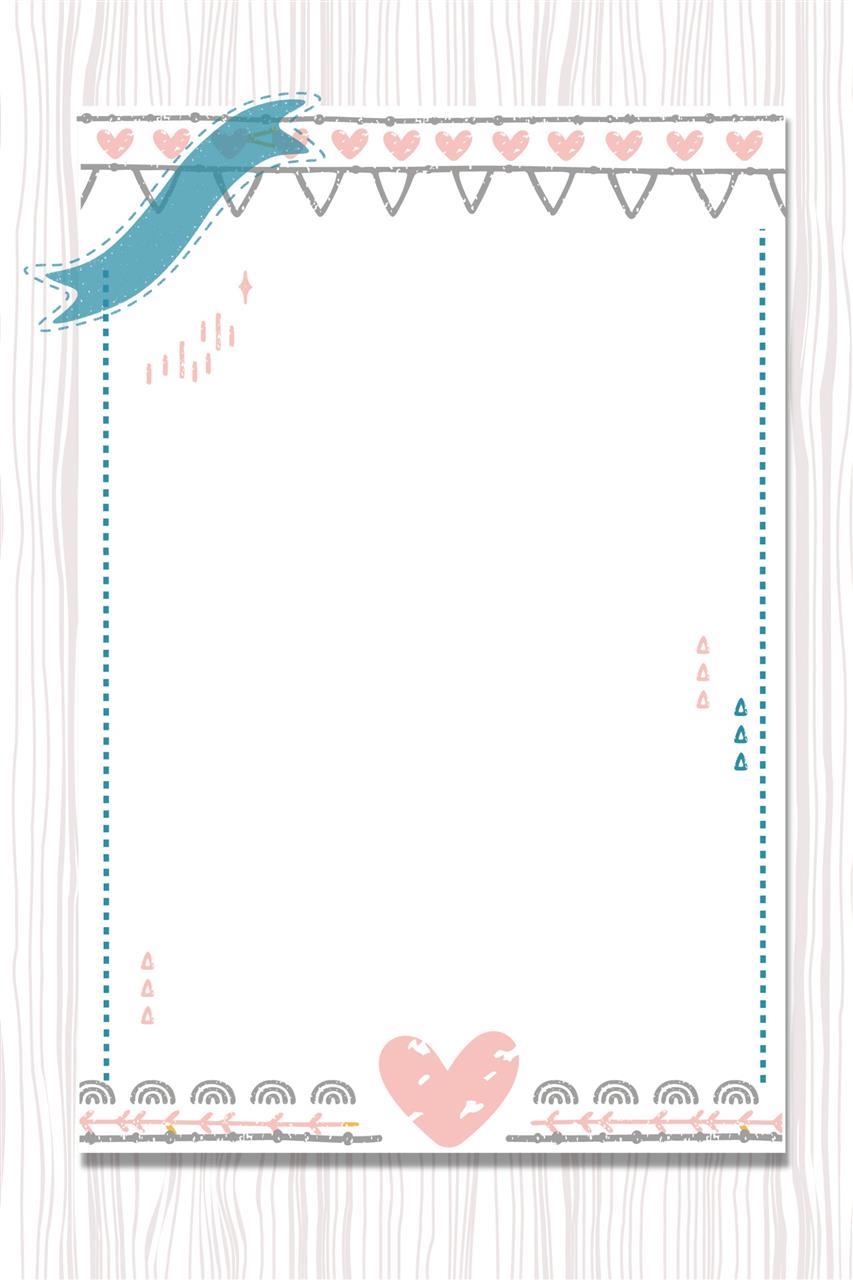 Guessing Lantern Riddles    猜灯谜
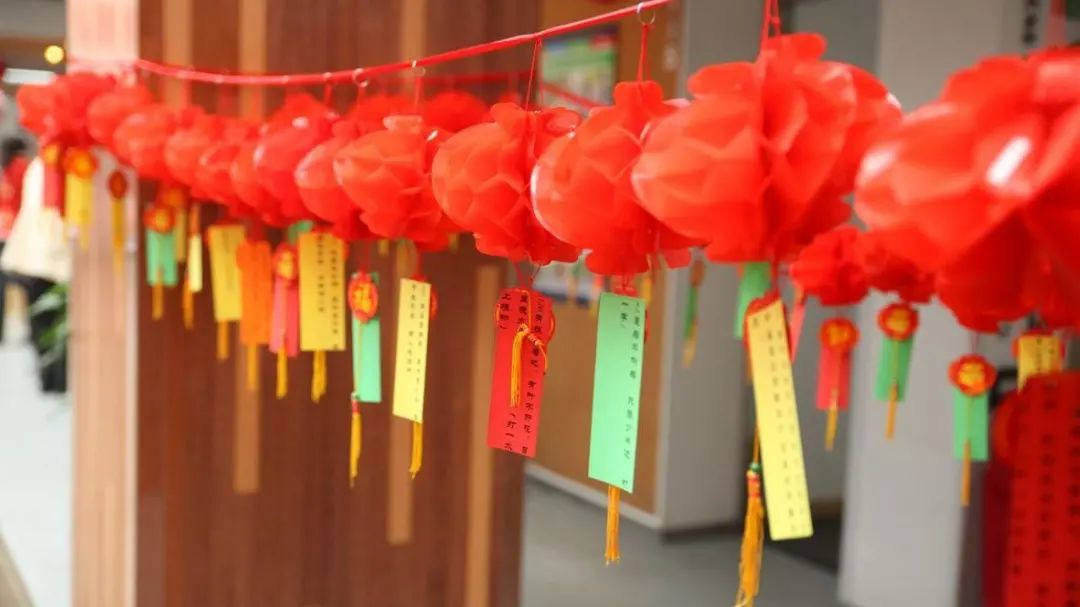 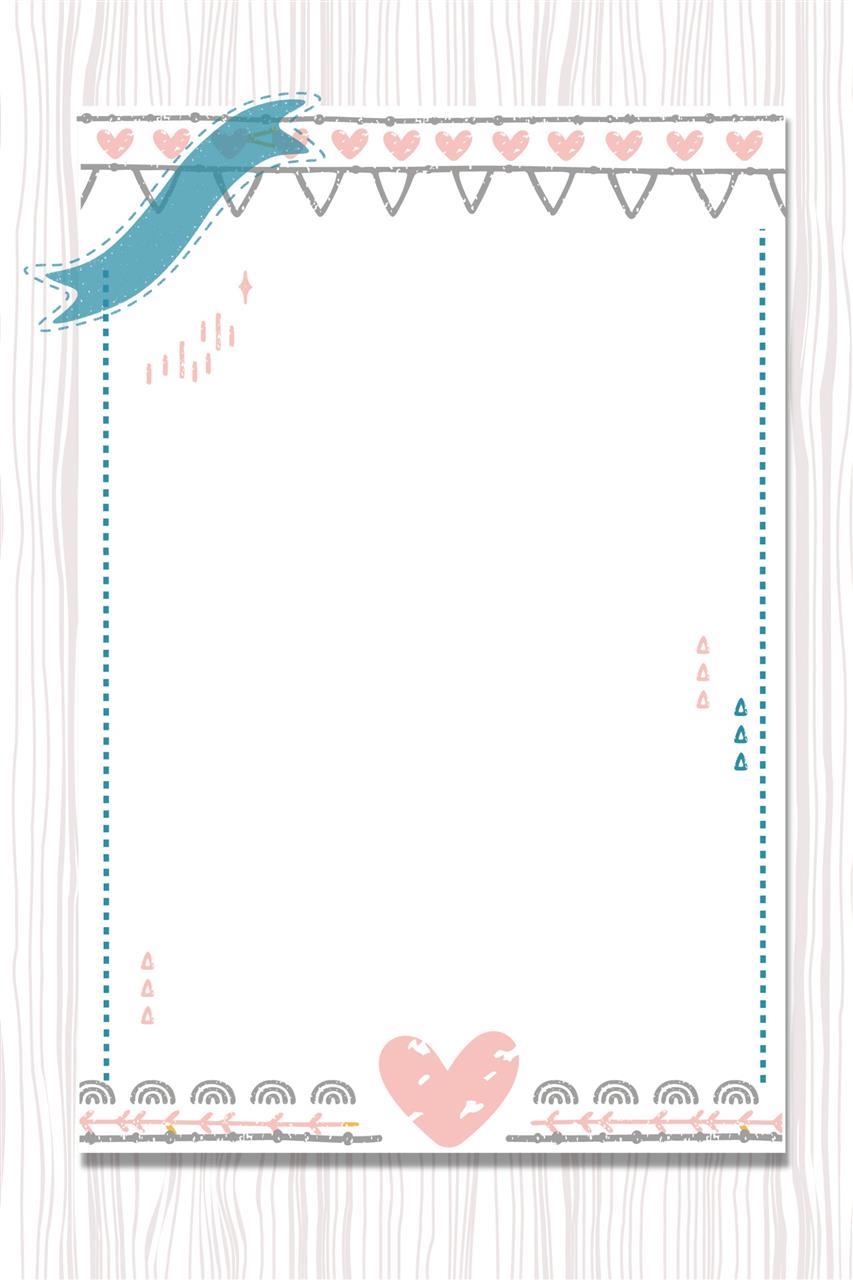 Guessing Lantern Riddles    猜灯谜
"Guessing lantern riddles"is an essential part of the Festival. Lantern owners write riddles on a piece of paper and post them on the lanterns. If visitors have solutions to the riddles, they can pull the paper out and go to the lantern owners to check their answer. If they are right,  they will get a little gift. The activity emerged during people's enjoyment of lanterns in the Song Dynasty (960-1279). As riddle guessing is interesting and full of wisdom, it has become popular among all social strata.
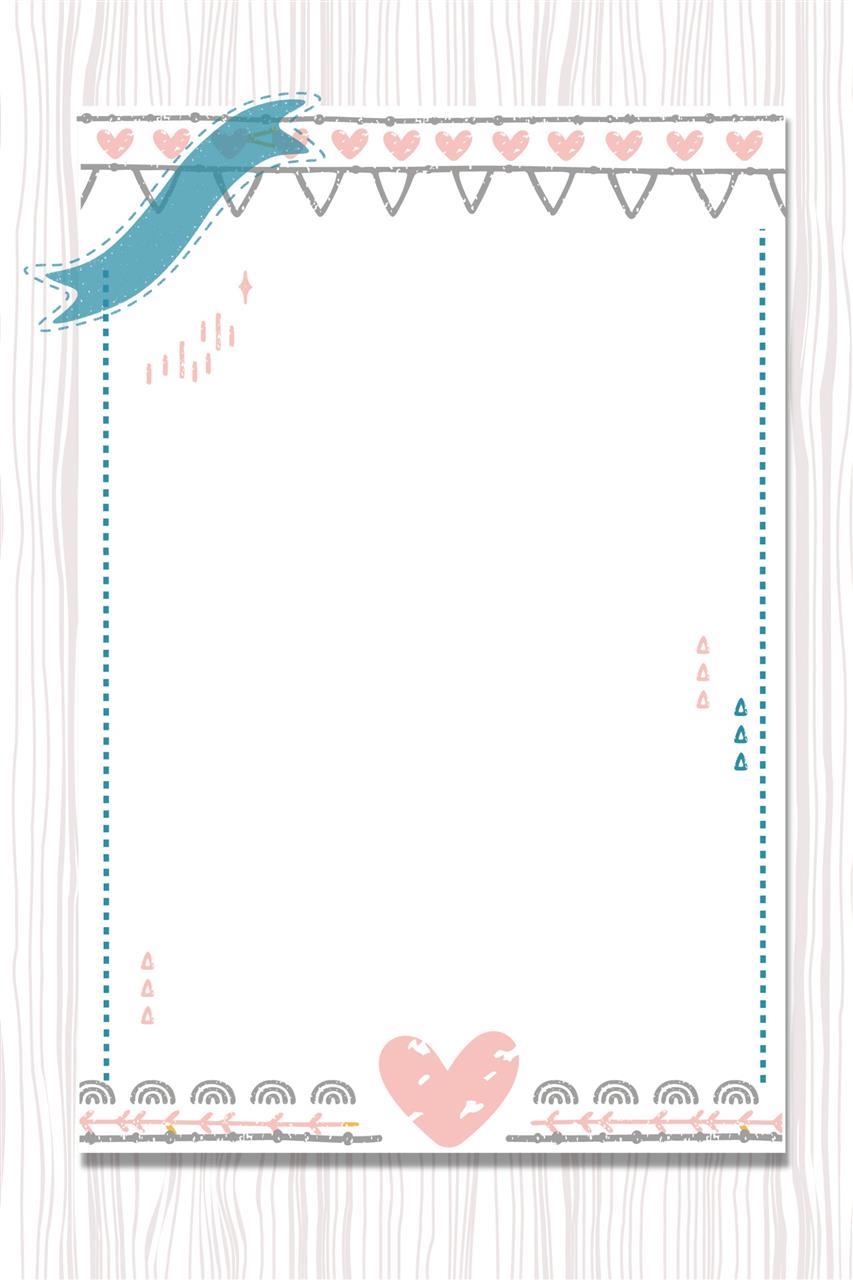 Lion Dance 舞狮子
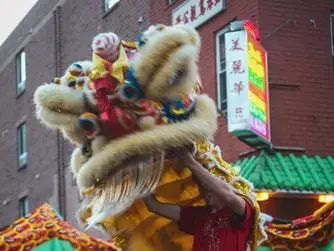 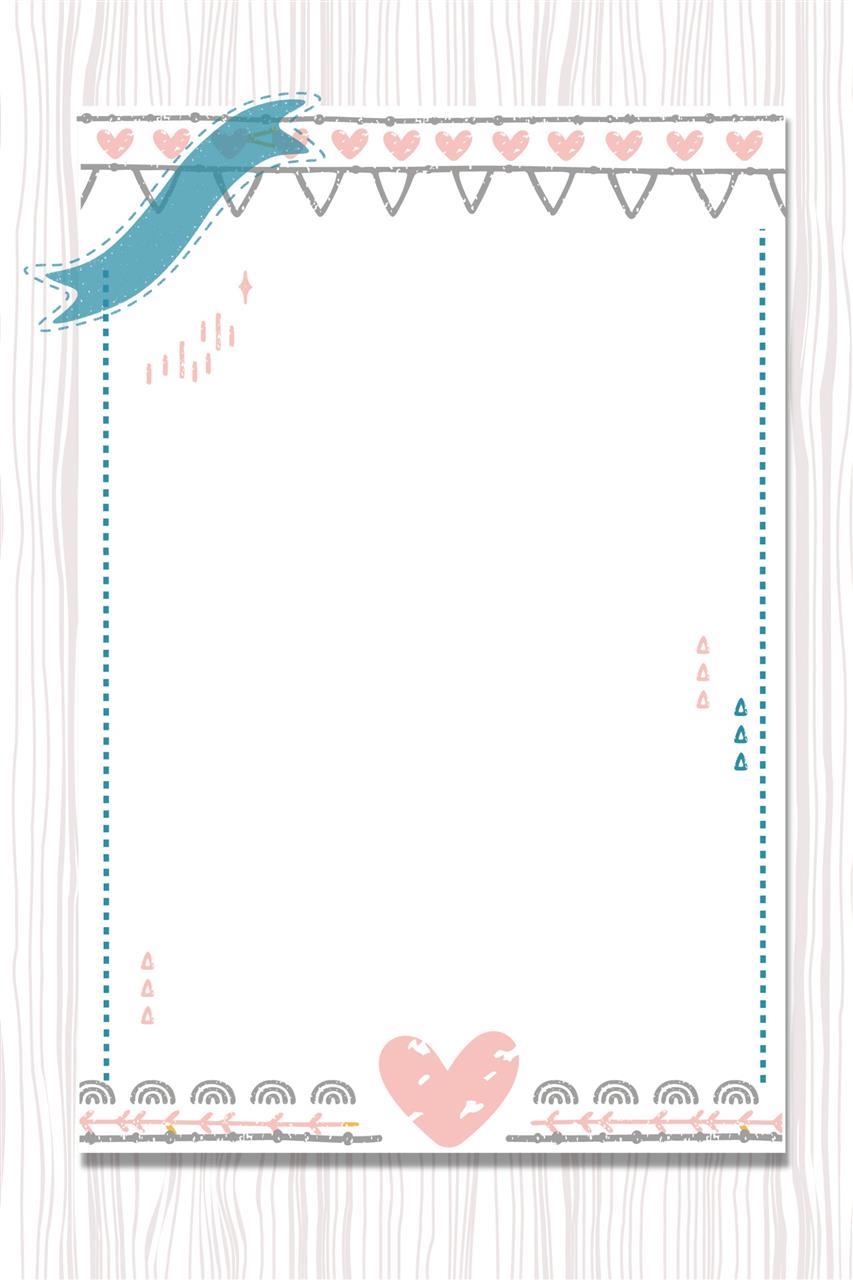 Lion Dance 舞狮子
According to ancient custom, the lion is a symbol of boldness and strength that can protect people, so by performing the lion dance, everyone prays for an auspicious and happy life.
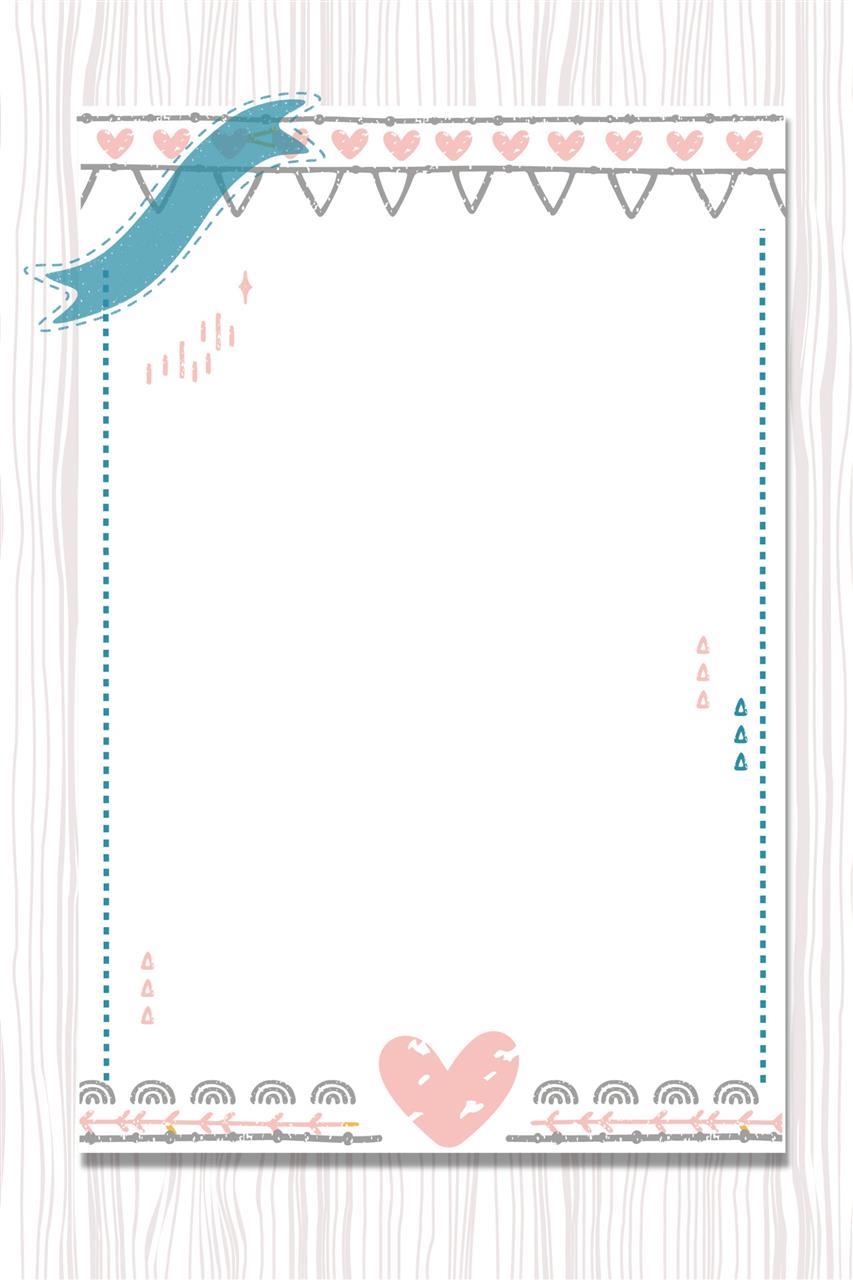 Walking on Stilts 踩高跷
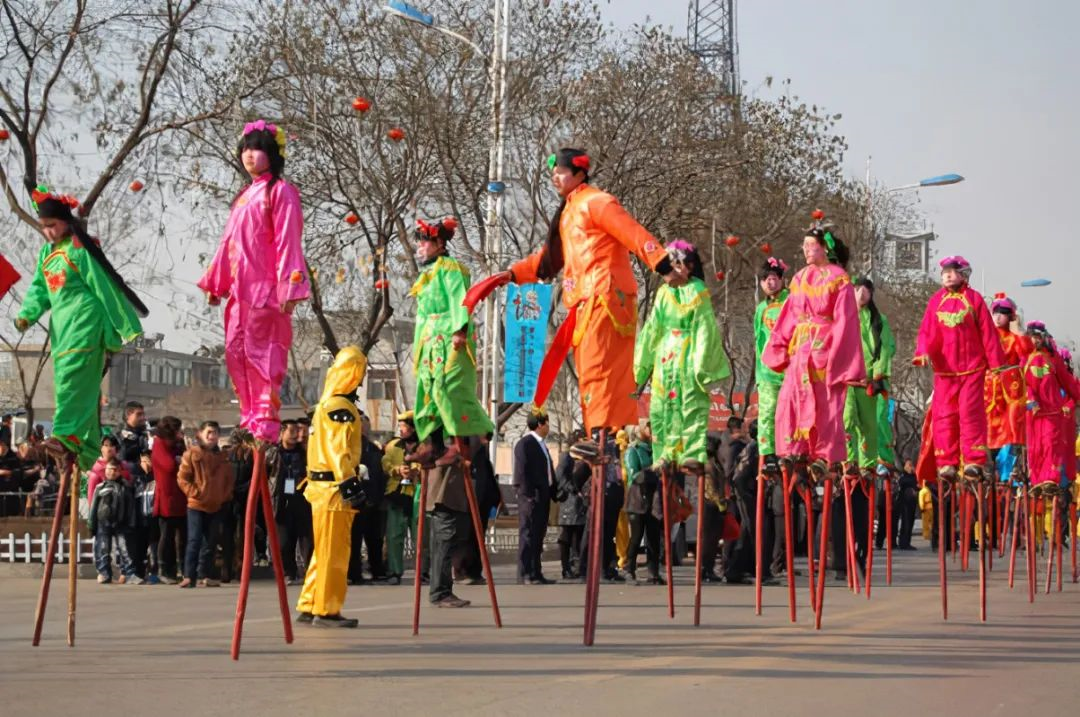 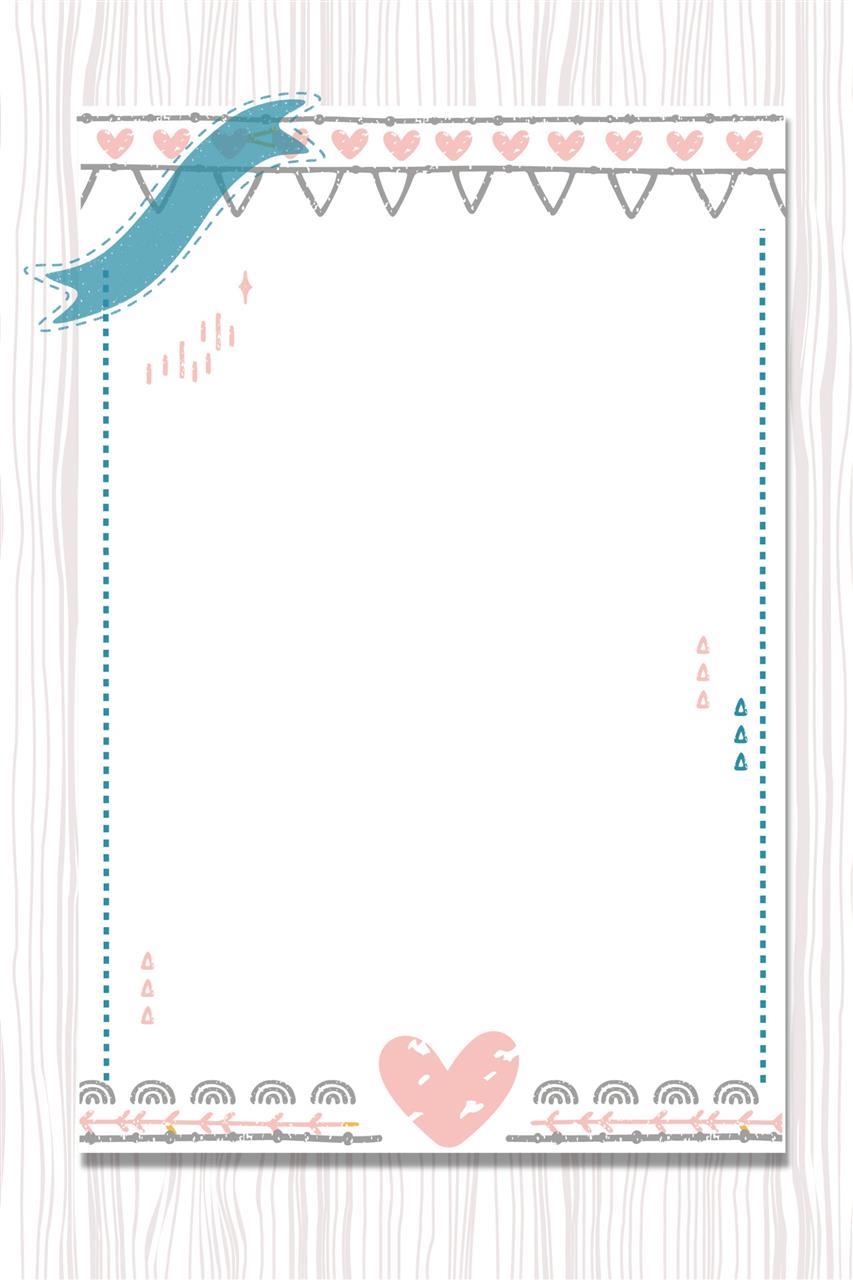 Walking on Stilts 踩高跷
Walking on stilts, another folk art, traces its origins to the Spring and Autumn period (770BC - 476BC). Performers not only walk on stilts by binding them to their feet, but also do some breathtakingly difficult moves. As actors impersonate different characters like monks, clowns, and fishermen and perform vivid and humorous acts, the art amuses many people.
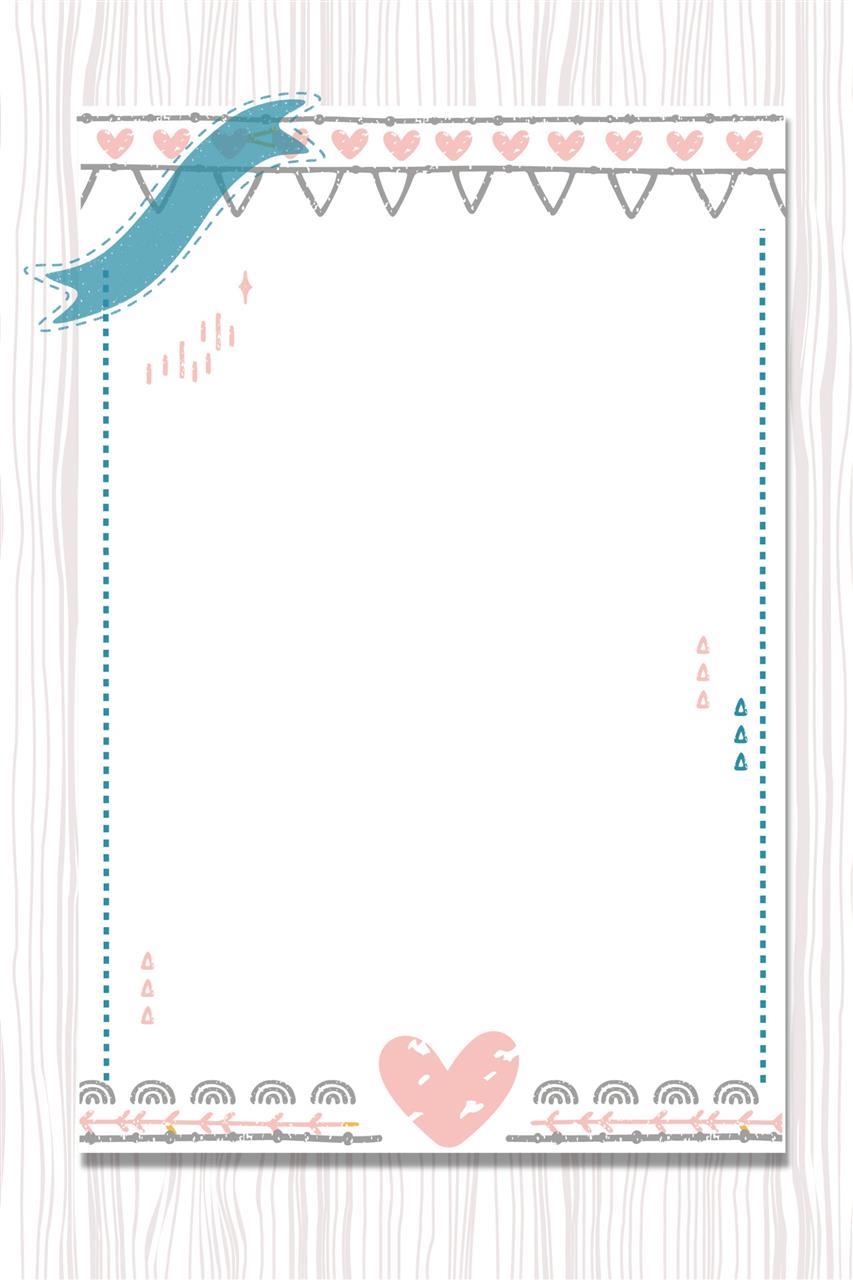 Eating Yuanxiao吃元宵
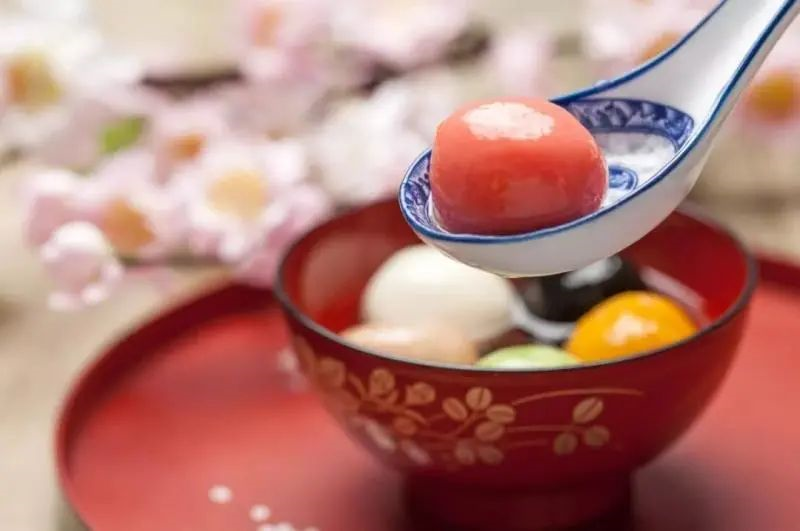 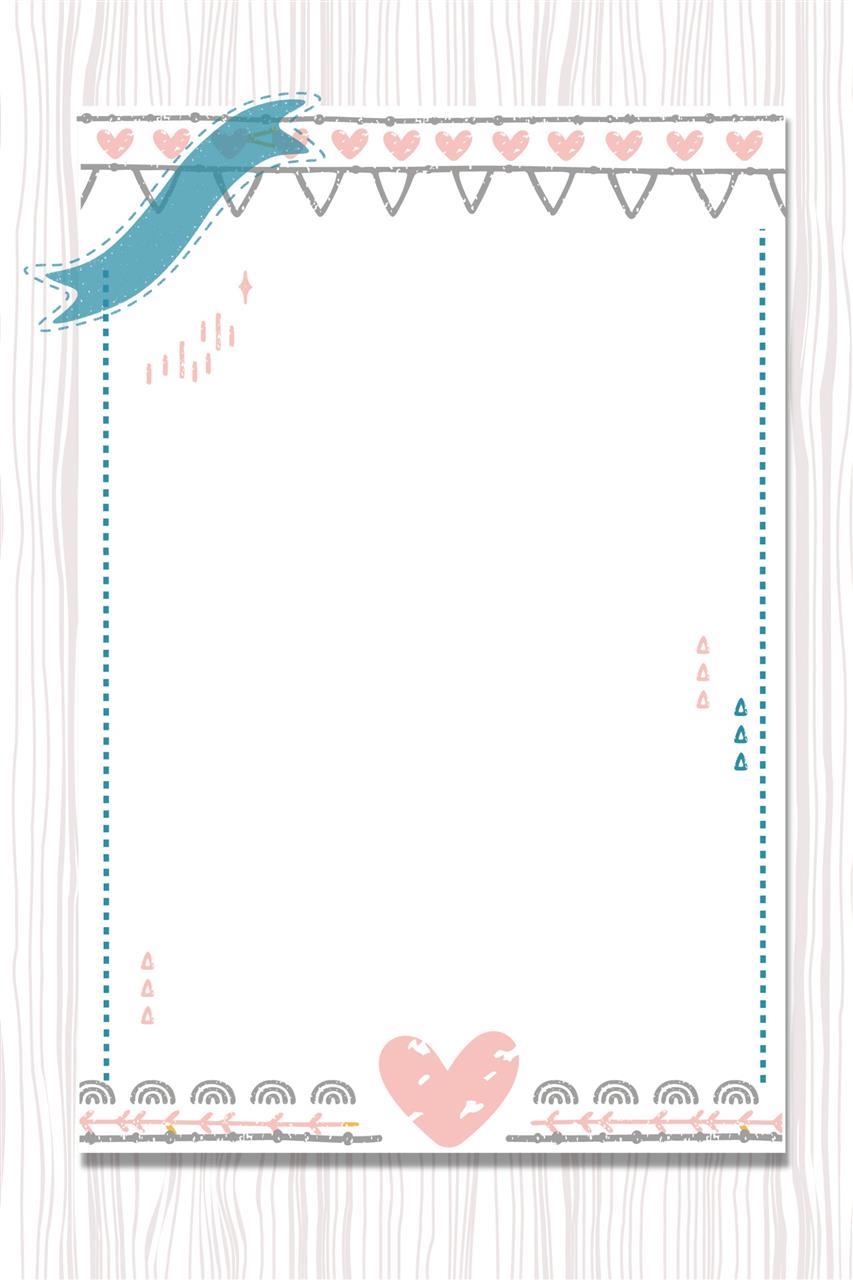 Eating Yuanxiao吃元宵
Yuanxiao is the special food for the Lantern Festival, which has a similar pronunciation with "tuanyuan" in Chinese, meaning reunion, harmony and happiness for the family.
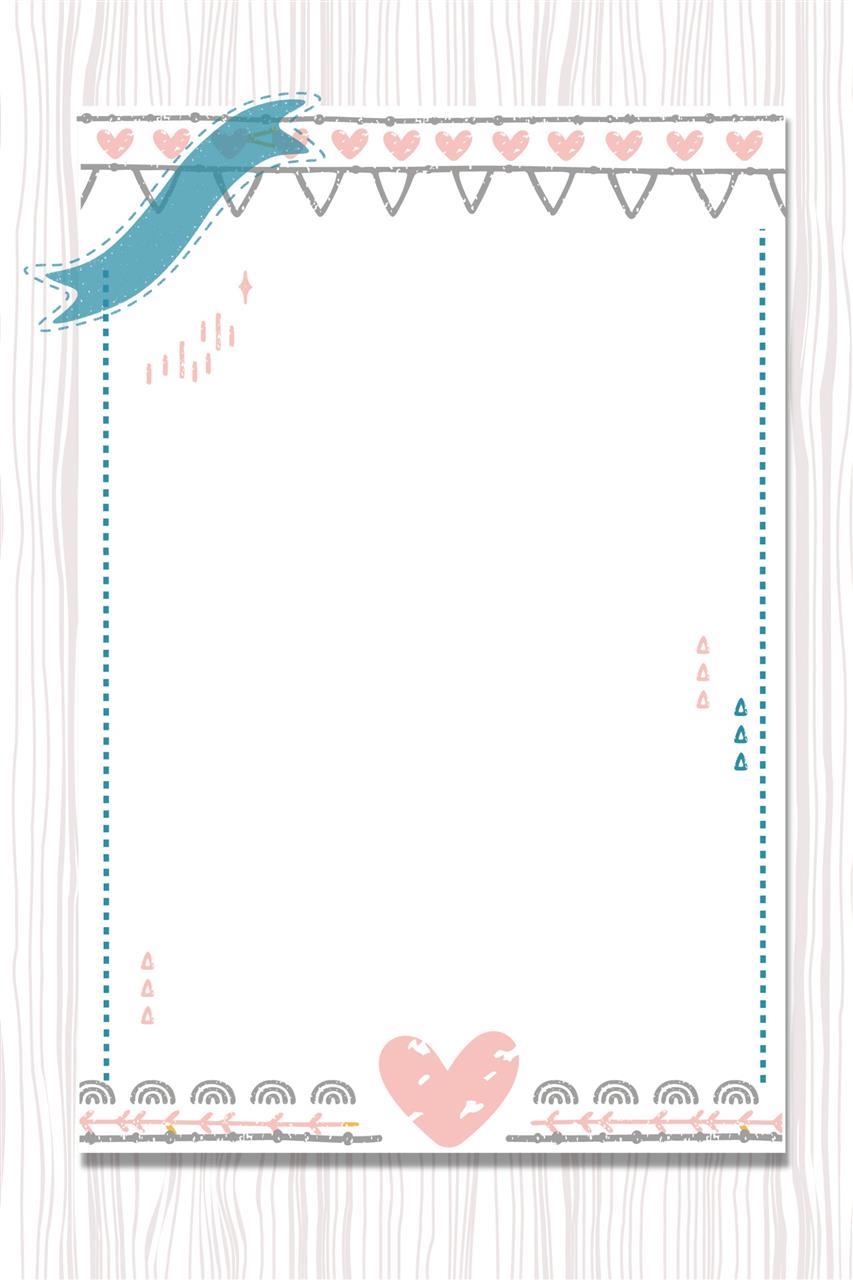 赏花灯Lighting lanterns
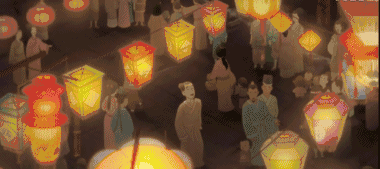 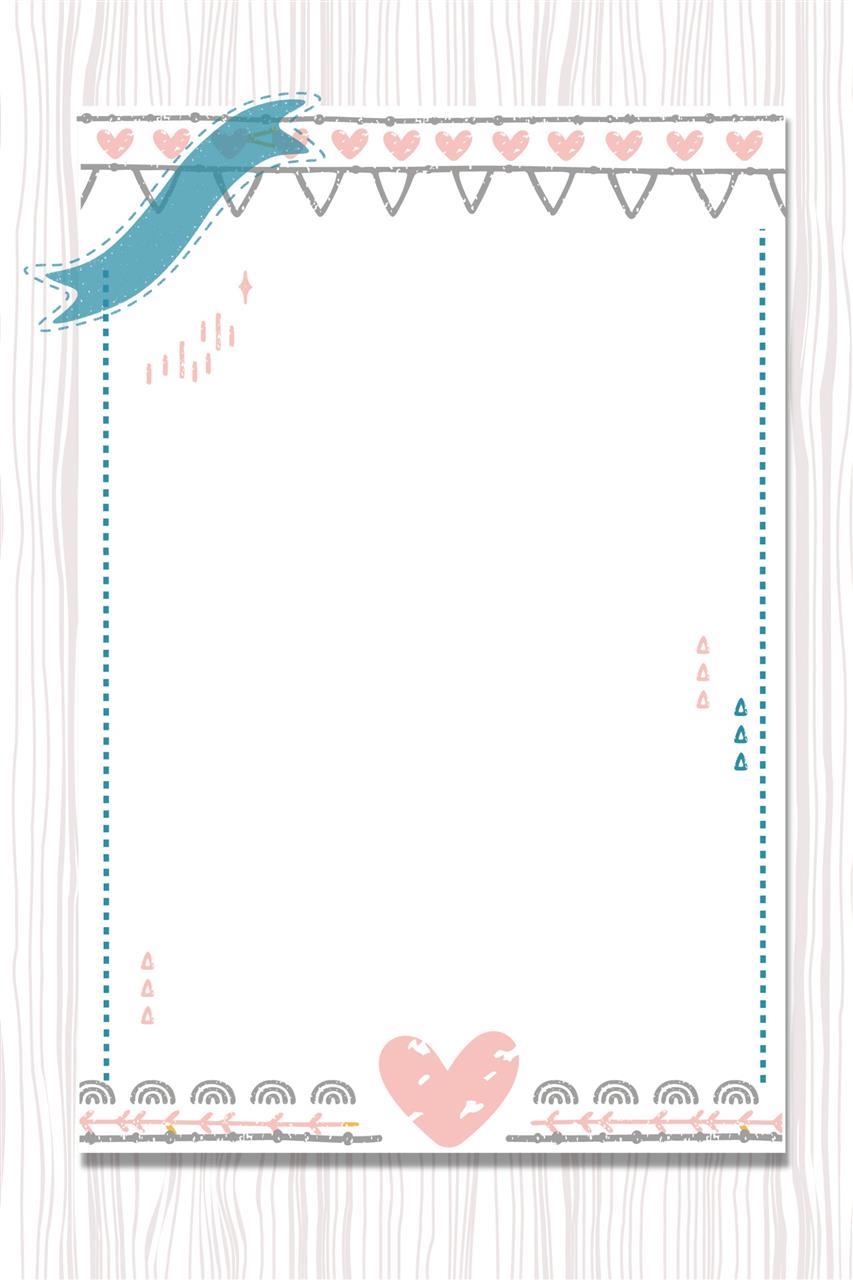 赏花灯Lighting lanterns
Decorating and hanging lanterns is the main tradition of the festival, with lanterns big and small hung around households, parks, streets and other public spaces. Red lanterns of various shape and type will attract countless visitors to watch.
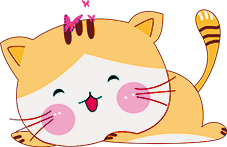 清明节相关英文词汇
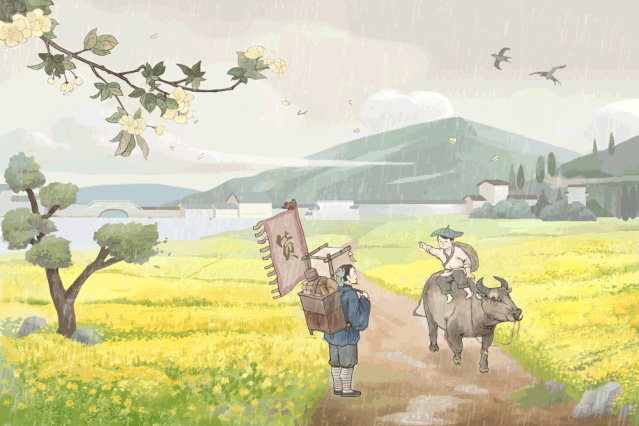 Cold Food Festival    寒食节
Day of sacrifice    祭祀节日
Condolence    哀悼之情
Hell note/Joss paper    纸钱
Mourning ceremony    哀悼仪式
Offer sacrifices to ancestors    祭祖/上供
Funeral supplies/products    殡葬用品
Funeral services    殡葬服务业
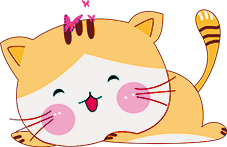 清明节相关英文词汇
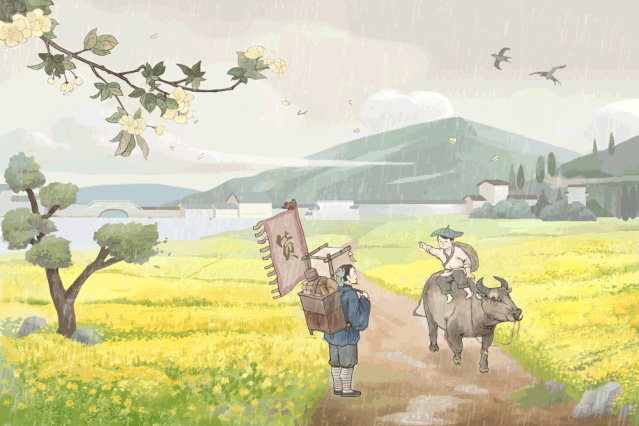 Cold Food Festival    寒食节
Day of sacrifice    祭祀节日
Condolence    哀悼之情
Hell note/Joss paper    纸钱
Mourning ceremony    哀悼仪式
Offer sacrifices to ancestors    祭祖/上供
Funeral supplies/products    殡葬用品
Funeral services    殡葬服务业
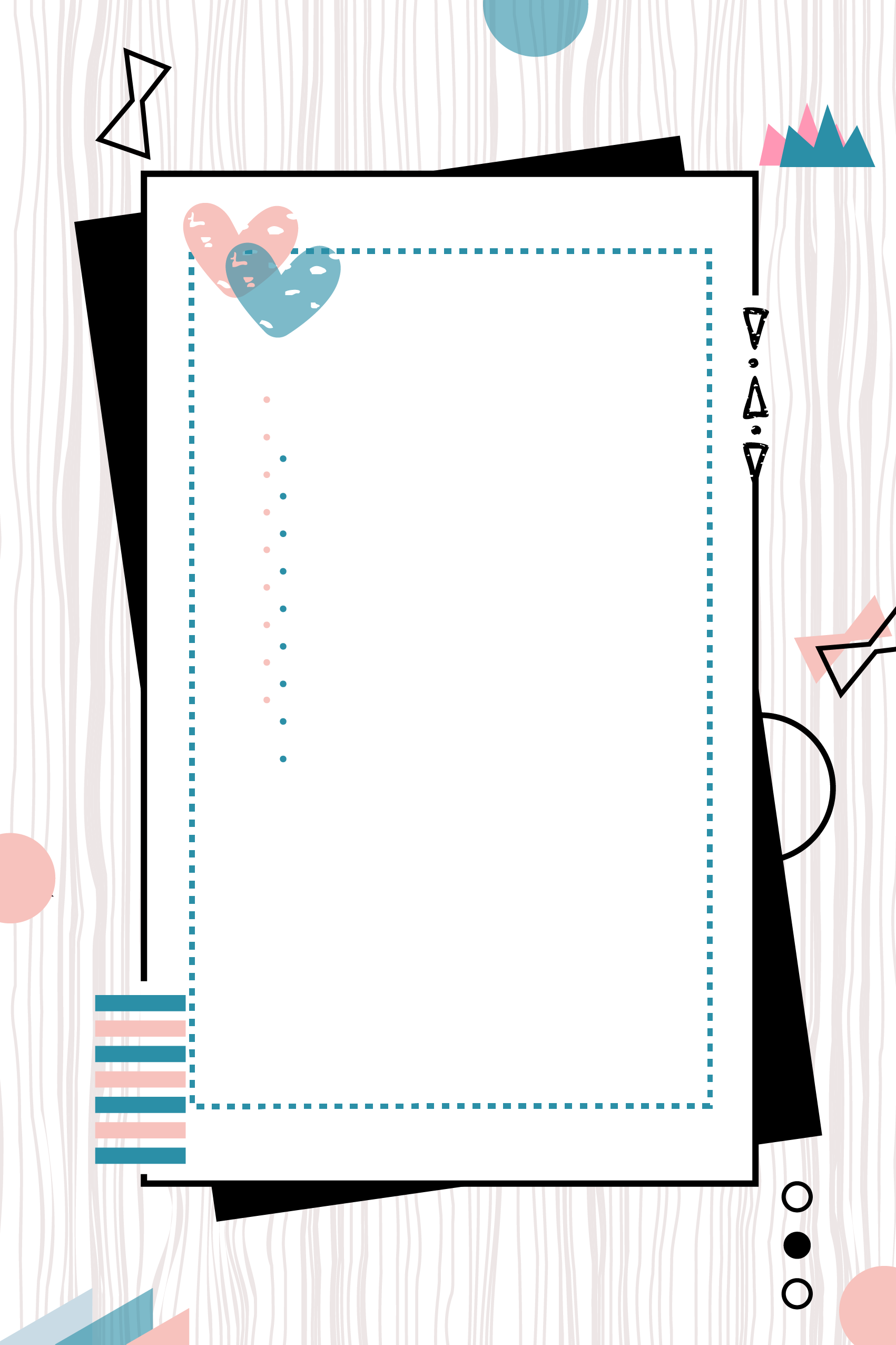 THANK YOU
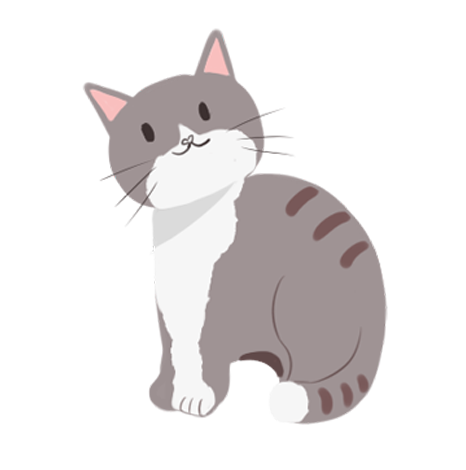 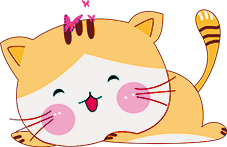 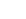